PHY 711 Classical Mechanics and Mathematical Methods
10-10:50 AM  MWF  online or (occasionally) in Olin 103

Discussion for Lecture 29 -- Chap. 9 in F & W
Introduction to hydrodynamics 
Newton’s laws for fluids and the continuity equation
Approximate solutions in the linear limit
10/30/2020
PHY 711  Fall 2020 -- Lecture 29
1
[Speaker Notes: In this lecture, we will continue our discussion of hydrodynamics which is presented in Chapter 9 of your textbook.   The focus will be on treating the equations in the linear regime.]
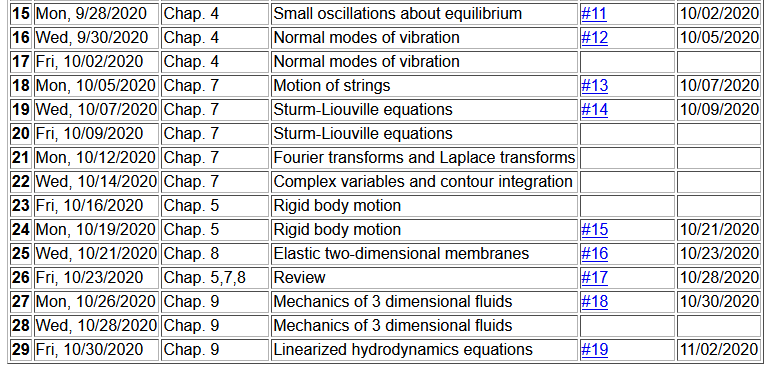 10/30/2020
PHY 711  Fall 2020 -- Lecture 29
2
[Speaker Notes: Updated schedule]
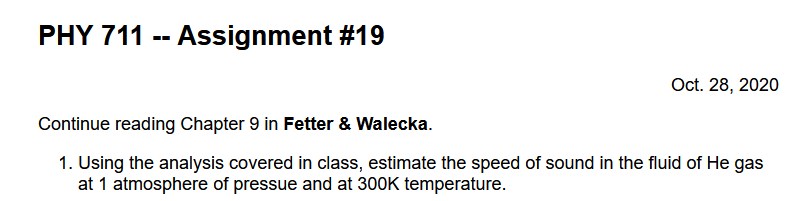 10/30/2020
PHY 711  Fall 2020 -- Lecture 29
3
Schedule for weekly one-on-one meetings
 
Nick – 11 AM Monday (ED/ST)
Tim – 9 AM Tuesday
Gao – 9 PM Tuesday
Tim – 11 AM  Wednesday
Jeanette – 11 AM Friday
Derek – 12 PM Friday
10/30/2020
PHY 711  Fall 2020 -- Lecture 29
4
Your questions –
From Nick
Is is possible to clarify some of the details on isentropic fluids?

From Gao
1. In slide 6, why delta v equals to - delta phi?
10/30/2020
PHY 711  Fall 2020 -- Lecture 29
5
Recall the basic equations of hydrodynamics
+ relationships among the variables due to principles of thermodynamics due to the particular fluid   (In fact, we will focus on an ideal gas.)
10/30/2020
PHY 711  Fall 2020 -- Lecture 29
6
[Speaker Notes: Review of the basic equations of hydrodynamics.]
Solution of Euler’s equation for fluids -- isentropic
Additional relationships  among the variables apply, depending on the fluid material and on thermodynamics

At the moment we are interested in the case where there is no heat exchange.
Here W == work
          V == volume
10/30/2020
PHY 711  Fall 2020 -- Lecture 29
7
Solution of Euler’s equation for fluids – isentropic (continued)
Internal energy per unit mass
10/30/2020
PHY 711  Fall 2020 -- Lecture 29
8
Solution of Euler’s equation for fluids – isentropic (continued)
Note:  Under conditions of constant entropy, we assume e can be expressed in terms of the density alone.
10/30/2020
PHY 711  Fall 2020 -- Lecture 29
9
Solution of Euler’s equation for fluids – isentropic (continued)
if

For isentropic irrotation fluid.
10/30/2020
PHY 711  Fall 2020 -- Lecture 29
10
Summary:   For isentropic and irrotational fluid with internal energy per unit mass  e:
Here e is the internal energy of the fluid  per unit mass. For an ideal gas fluid, it has a relatively simple form.
10/30/2020
PHY 711  Fall 2020 -- Lecture 29
11
Now consider the fluid to be air near equilibrium
10/30/2020
PHY 711  Fall 2020 -- Lecture 29
12
[Speaker Notes: Now consider air as the fluid near equilibrium with small fluctuations represented by the delta notation]
10/30/2020
PHY 711  Fall 2020 -- Lecture 29
13
[Speaker Notes: Coupled equations.]
10/30/2020
PHY 711  Fall 2020 -- Lecture 29
14
[Speaker Notes: Decoupling the equations in the velocity potential and the density fluctuation.]
10/30/2020
PHY 711  Fall 2020 -- Lecture 29
15
[Speaker Notes: The decoupled equation is a wave equation in the velocity potential, density fluctuation, and pressure fluctuation variables.]
Analysis of wave velocity in an ideal gas:
10/30/2020
PHY 711  Fall 2020 -- Lecture 29
16
[Speaker Notes: Estimating the  wave velocity for air assuming that it is an ideal gas.]
10/30/2020
PHY 711  Fall 2020 -- Lecture 29
17
[Speaker Notes: Using the ideal gas law with f representing the degrees of freedom.       It is convenient to replace the f with the gamma factor which can be measured experimentally.]
Digression
10/30/2020
PHY 711  Fall 2020 -- Lecture 29
18
10/30/2020
PHY 711  Fall 2020 -- Lecture 29
19
[Speaker Notes: Using the ideal gas law under isentropic conditions to derive the speed of sound.]
10/30/2020
PHY 711  Fall 2020 -- Lecture 29
20
[Speaker Notes: Another analysis of the speed of sound.]
10/30/2020
PHY 711  Fall 2020 -- Lecture 29
21
[Speaker Notes: Some details of the analysis reveal that beyond the linear approximation, the velocity of sound is highly non-linear.]